স্বাগতম
শিক্ষক
মোঃ আবুল খায়ের সুমন
ইন্সট্রাক্টর (রসায়ন)
নারায়ণগঞ্জ সরকারি টেকনিক্যাল স্কুল ও কলেজ
শ্রেনিঃ দশমবিষয়: রসায়ন-২বিষয় কোড: ১৯২৬সময়: ৪৫ মিনিটনারায়ণগঞ্জ সরকারি টেকনিক্যাল স্কুল ও কলেজ
৮ম অধ্যায়ঃ রাসায়নিক শক্তি
পাঠ-১
তাপের পরিবর্তনের ভিত্তিতে রাসায়নিক বিক্রিয়ার শ্রেনিবিভাগ
বন্ধন শক্তি হিসাব করে রাসায়নিক বিক্রিয়ায় তাপের পরিবর্তনের হিসাব
রাসায়নিক শক্তি
শিখনফল: 
 রাসায়নিক পরিবর্তনের সাথে  শক্তি উৎপাদন  সম্পর্ক ব্যাখ্যা করতে          পারবে
  তাপোৎপাদী ও তাপাহারী বিক্রিয়া সনাক্ত করতে পারবে।
 তাপোৎপাদী ও তাপাহারী বিক্রিয়া পার্থক্য করতে পারবে  
 তাপের পরিবর্তন হিসাব করতে পারবে
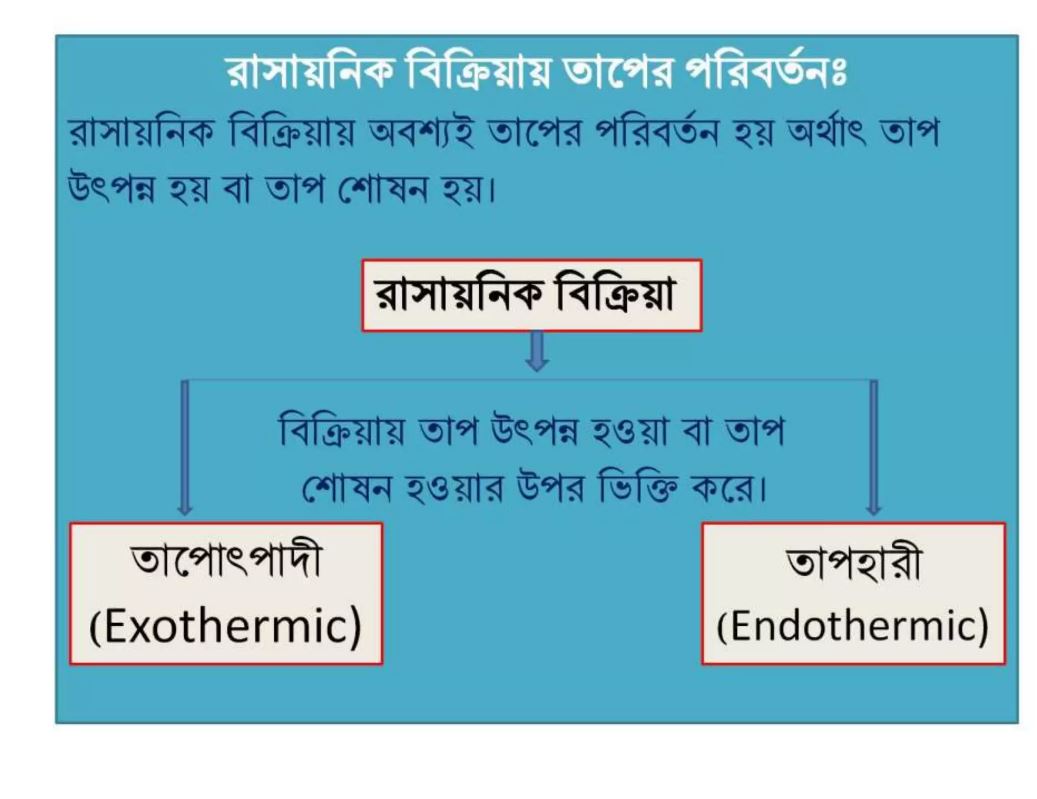 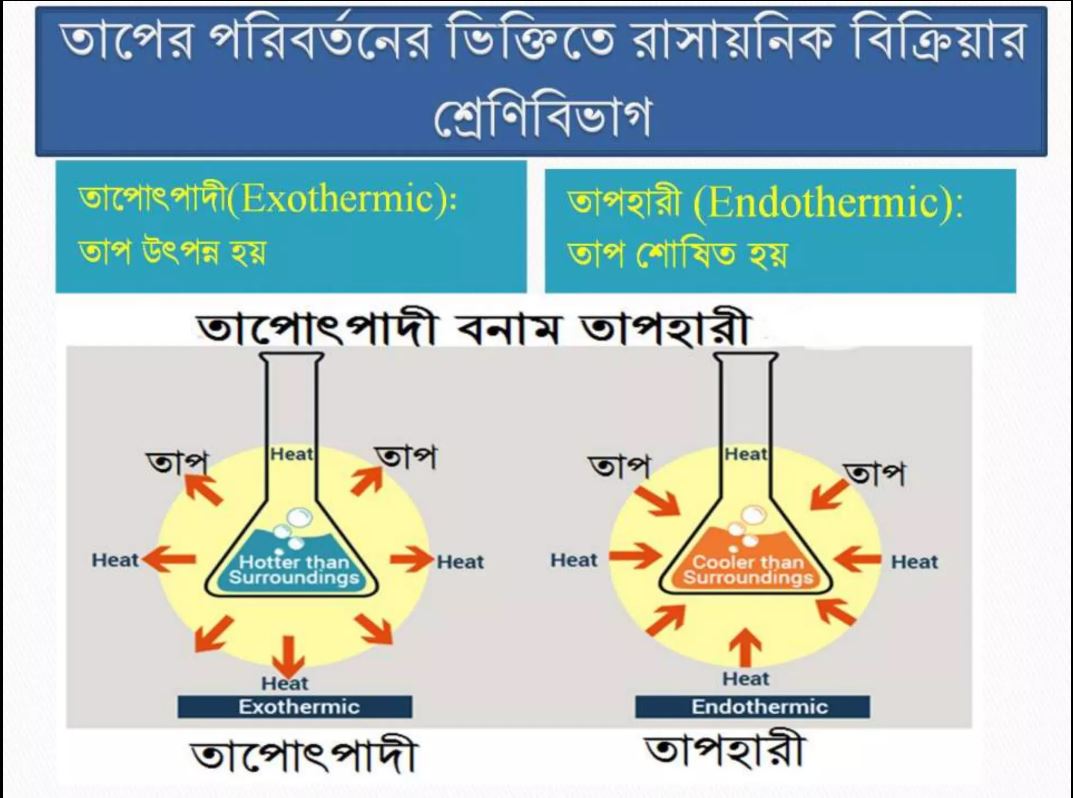 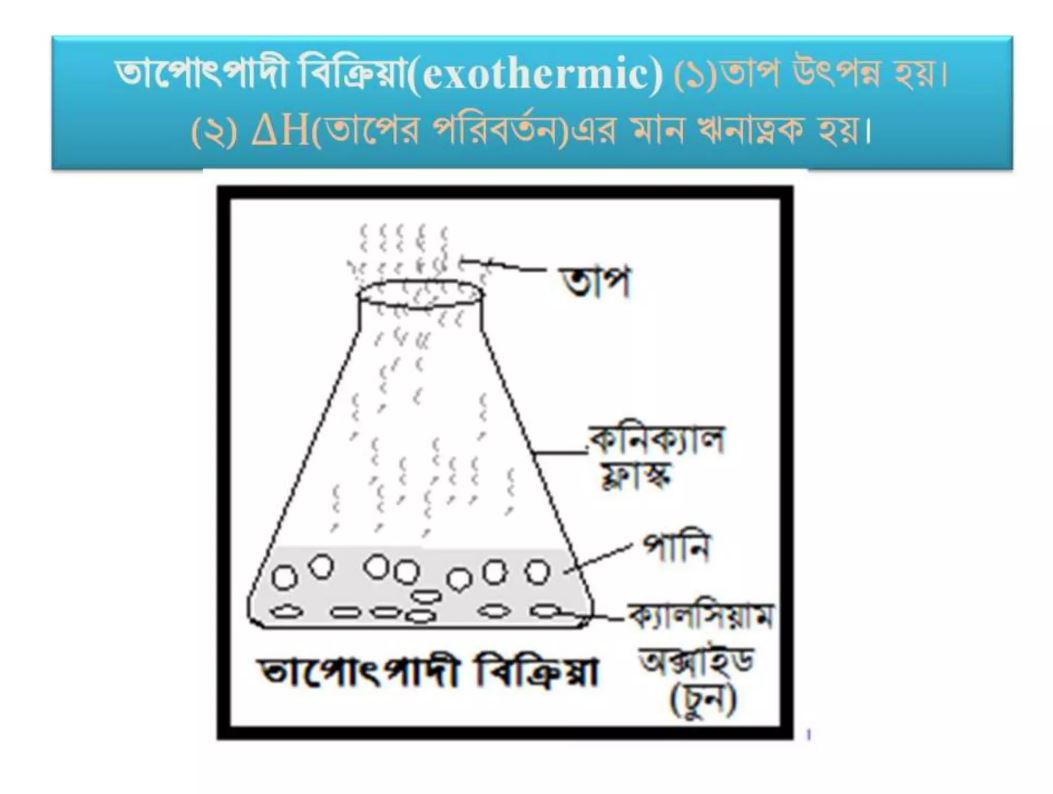 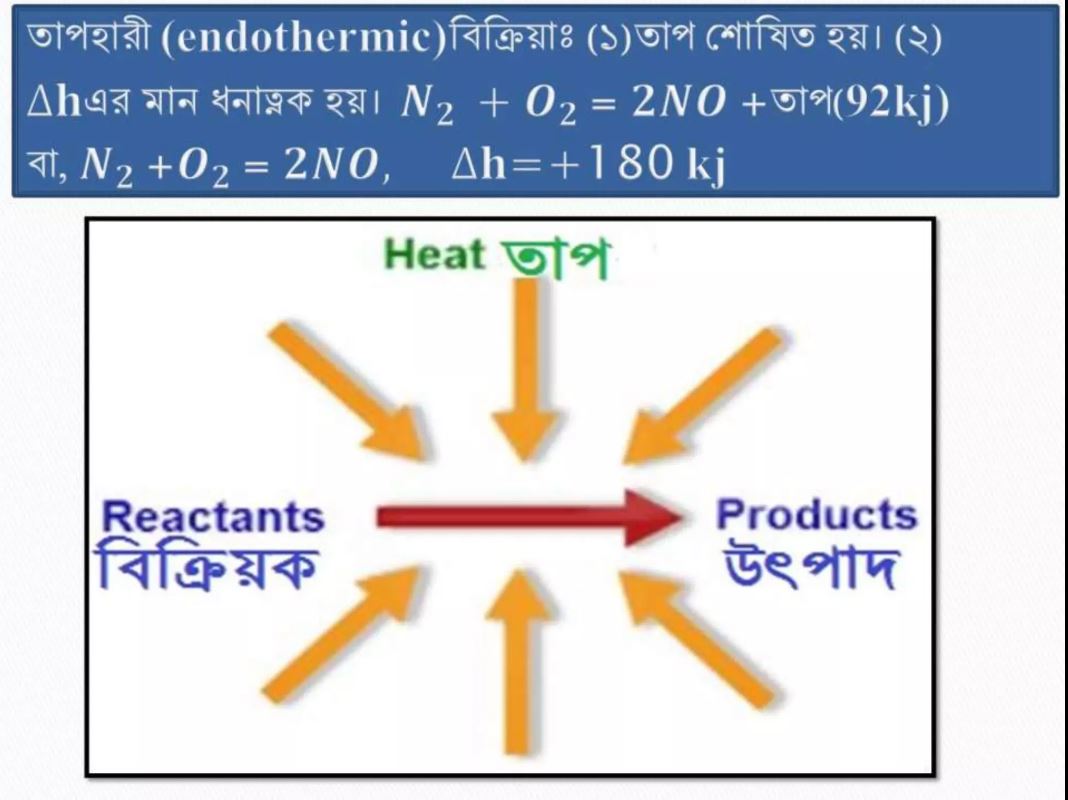 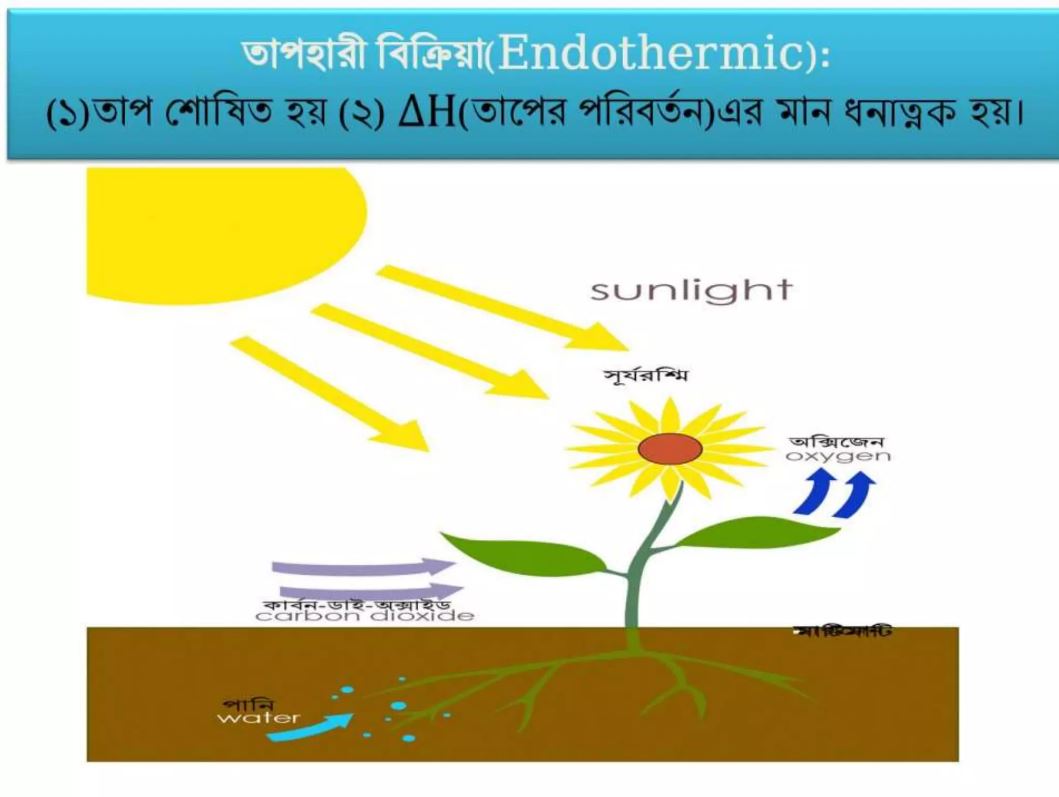 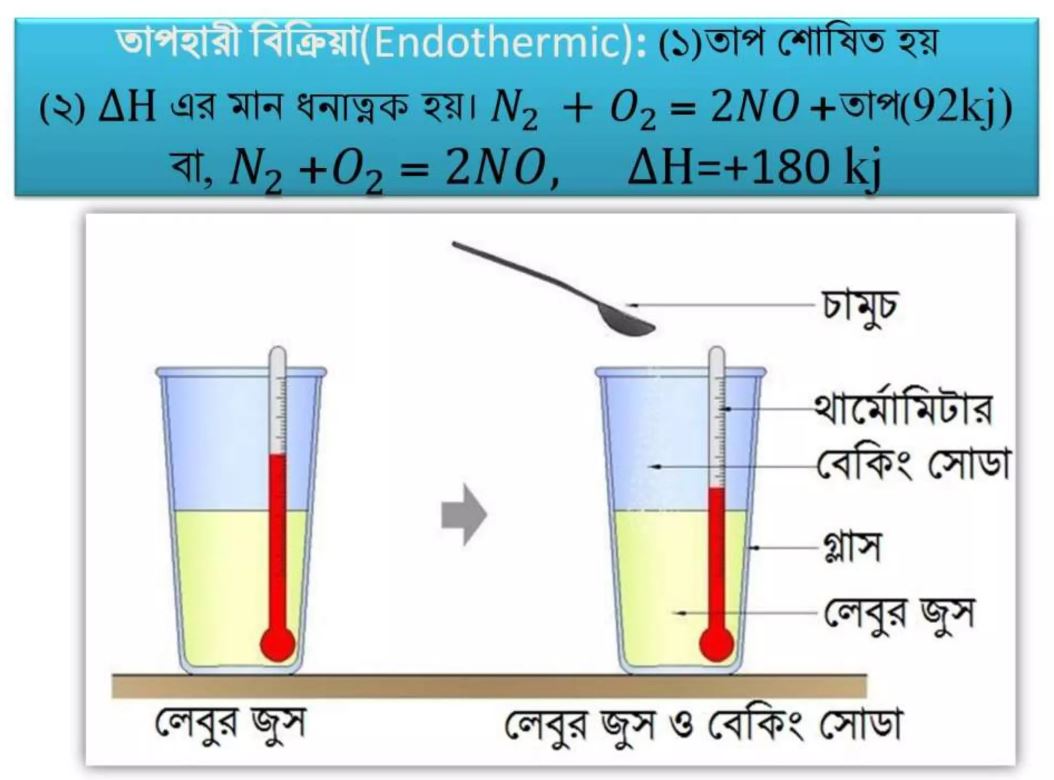 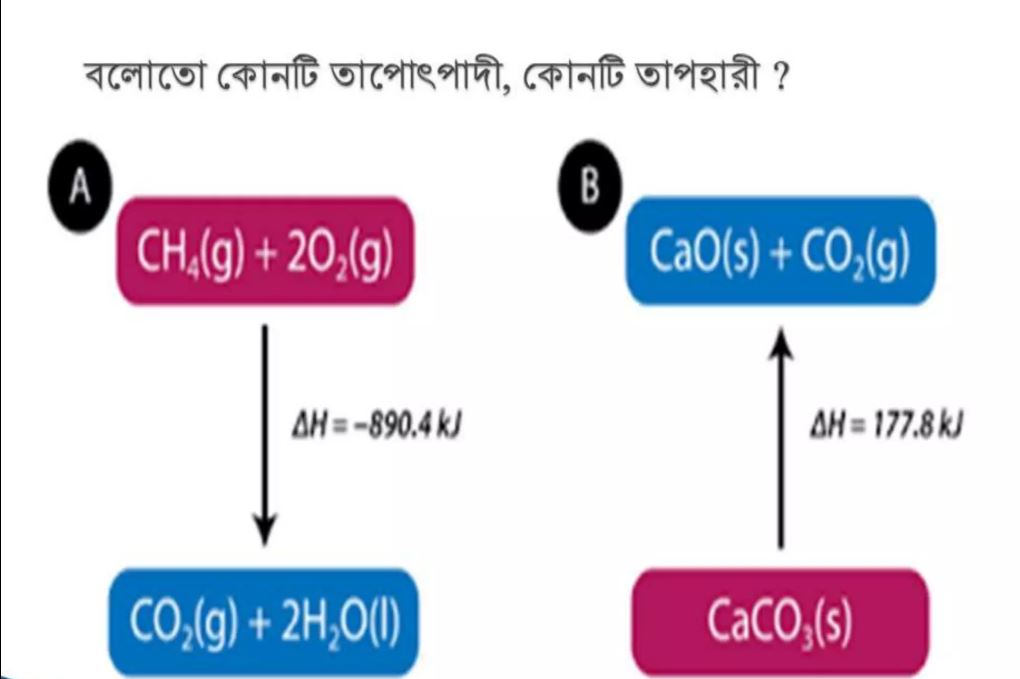 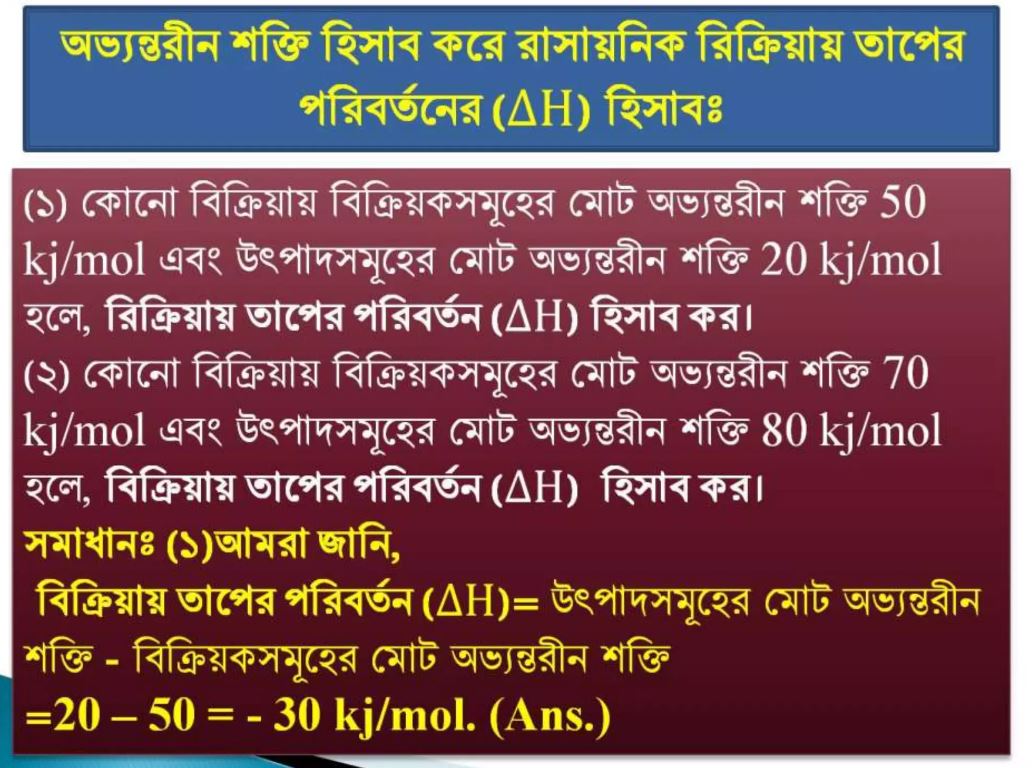 বাড়ীর কাজ
ধন্যবাদ